Reforzamos lo visto
Miércoles 19 de agosto del 2020
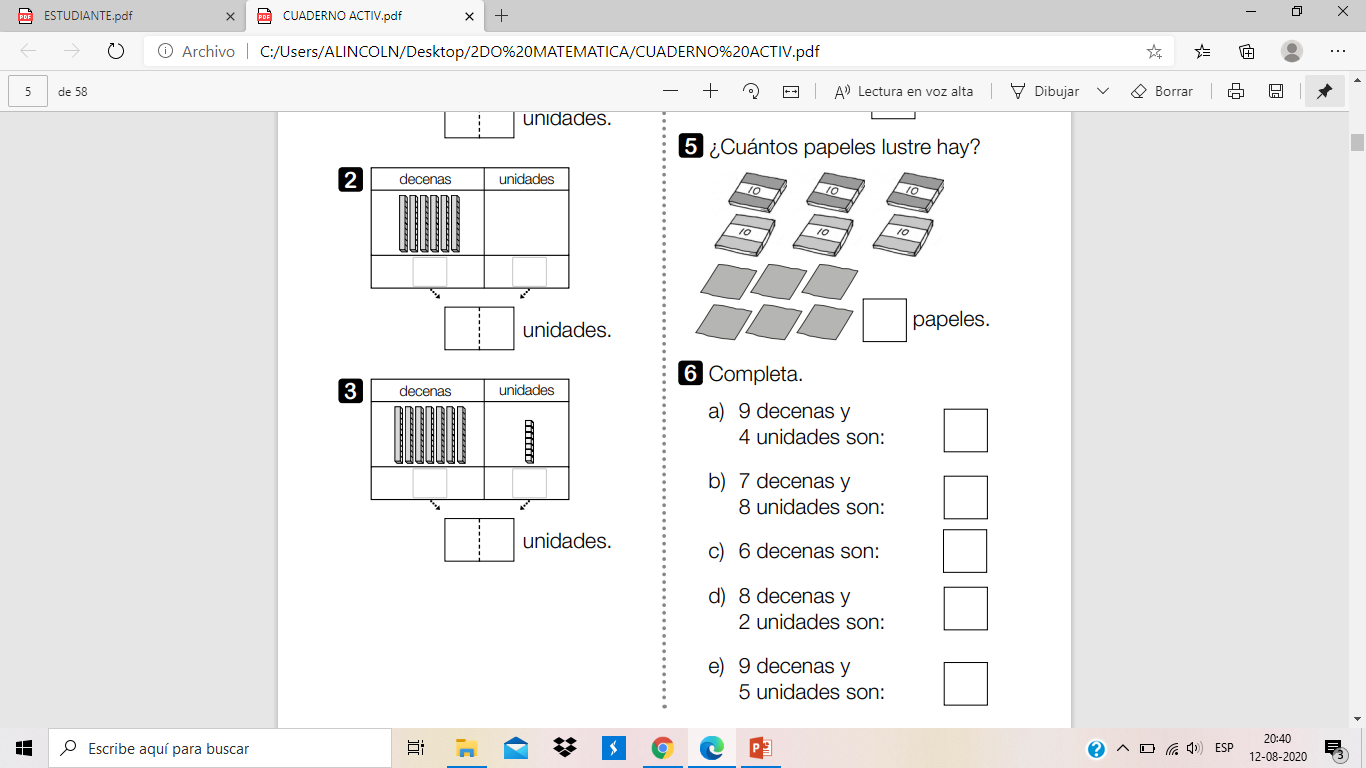 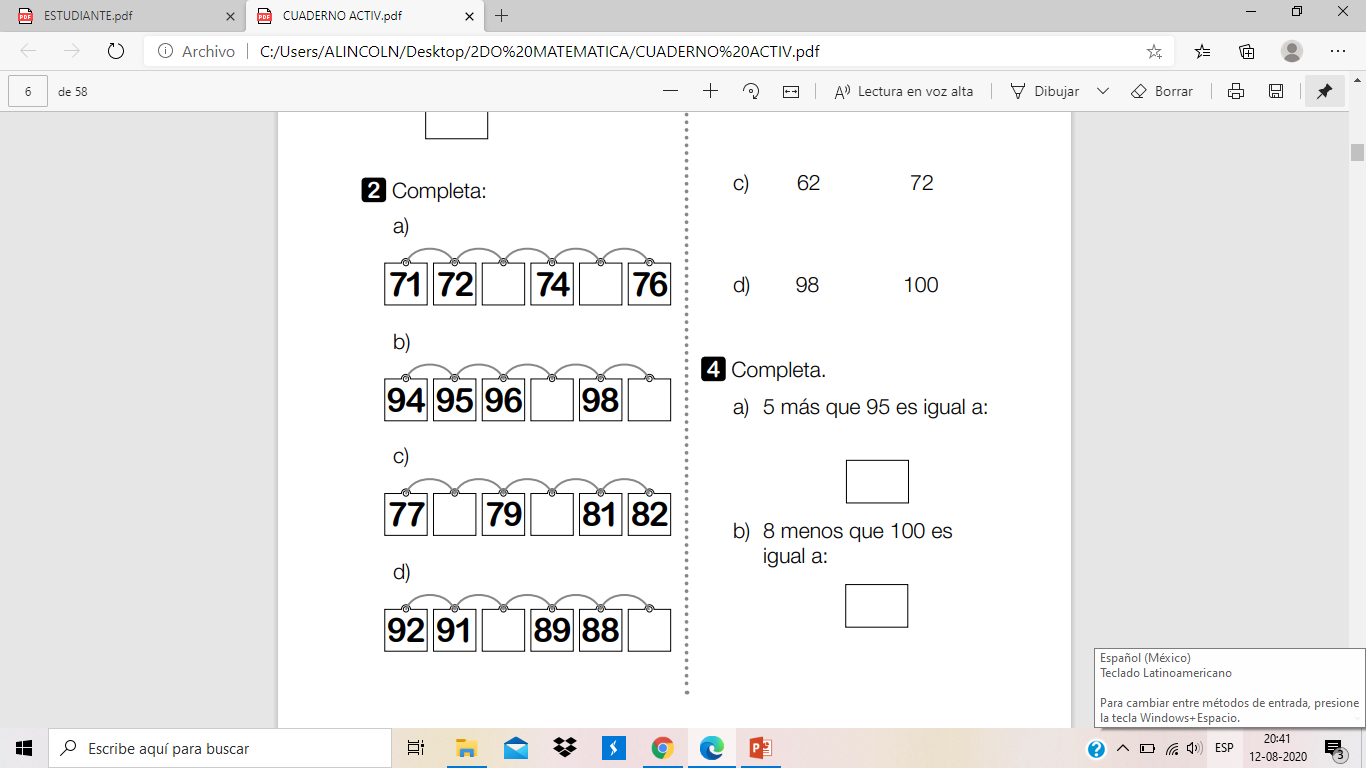 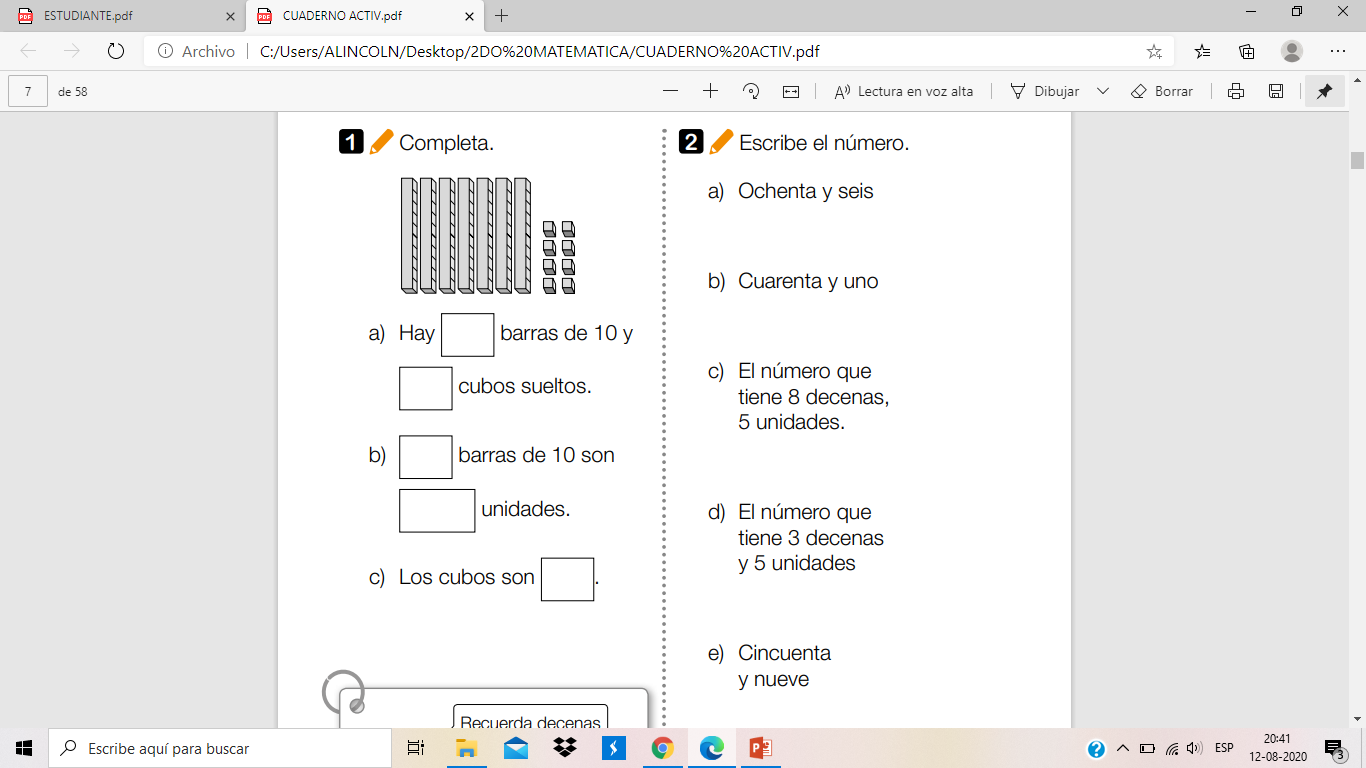 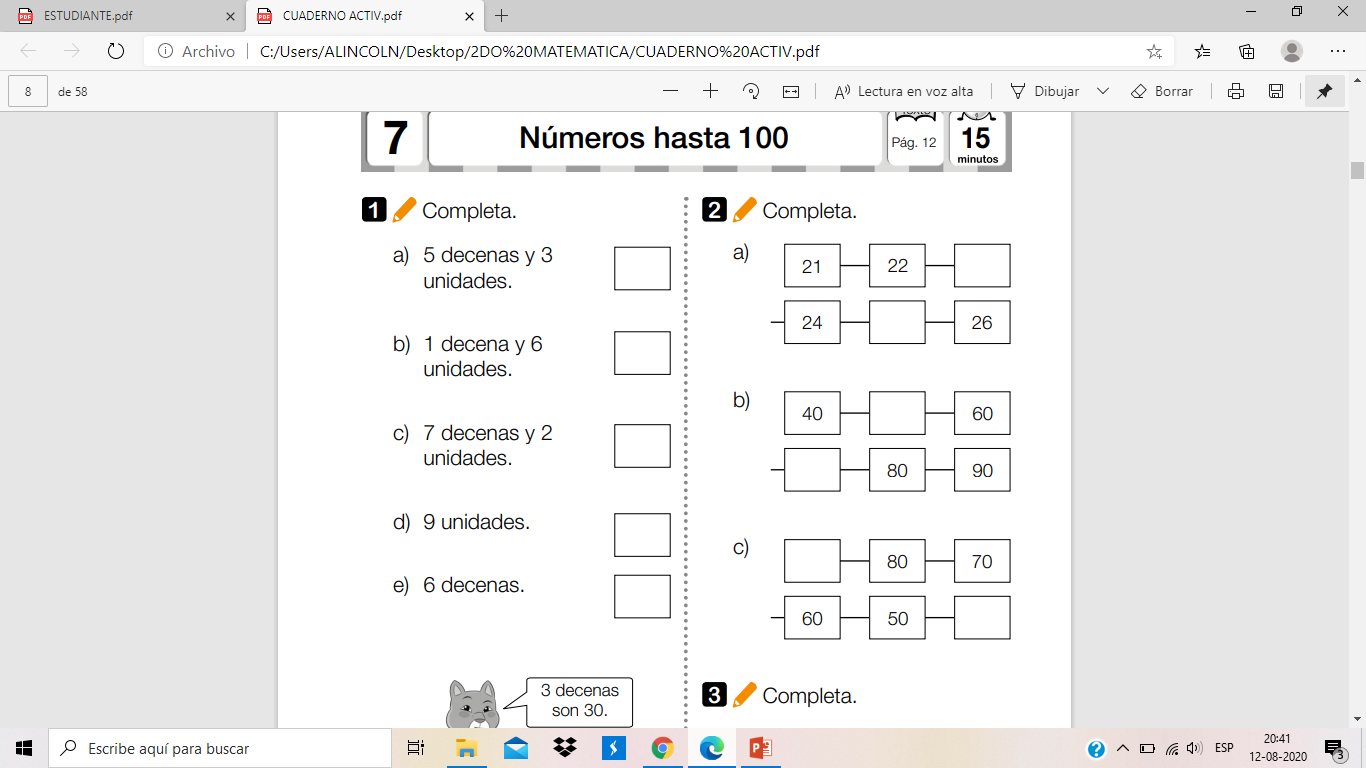 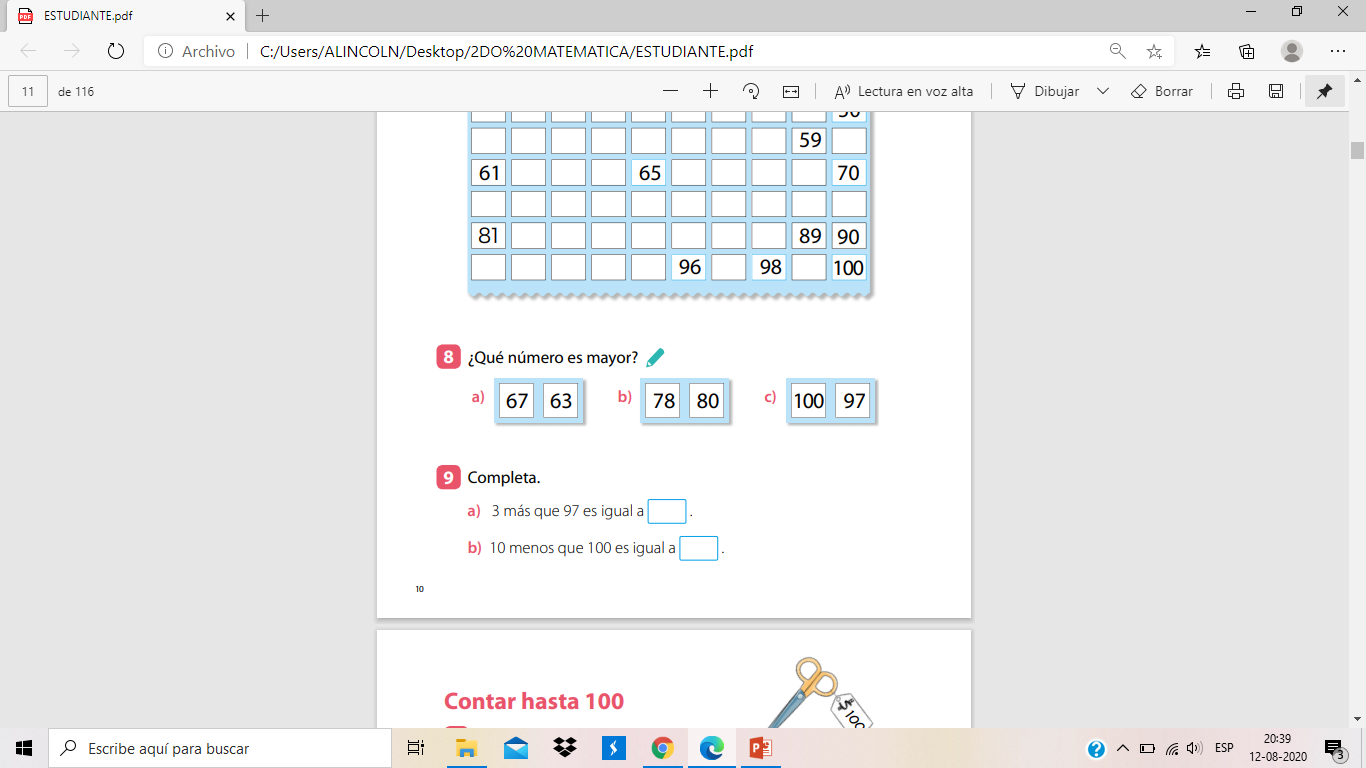 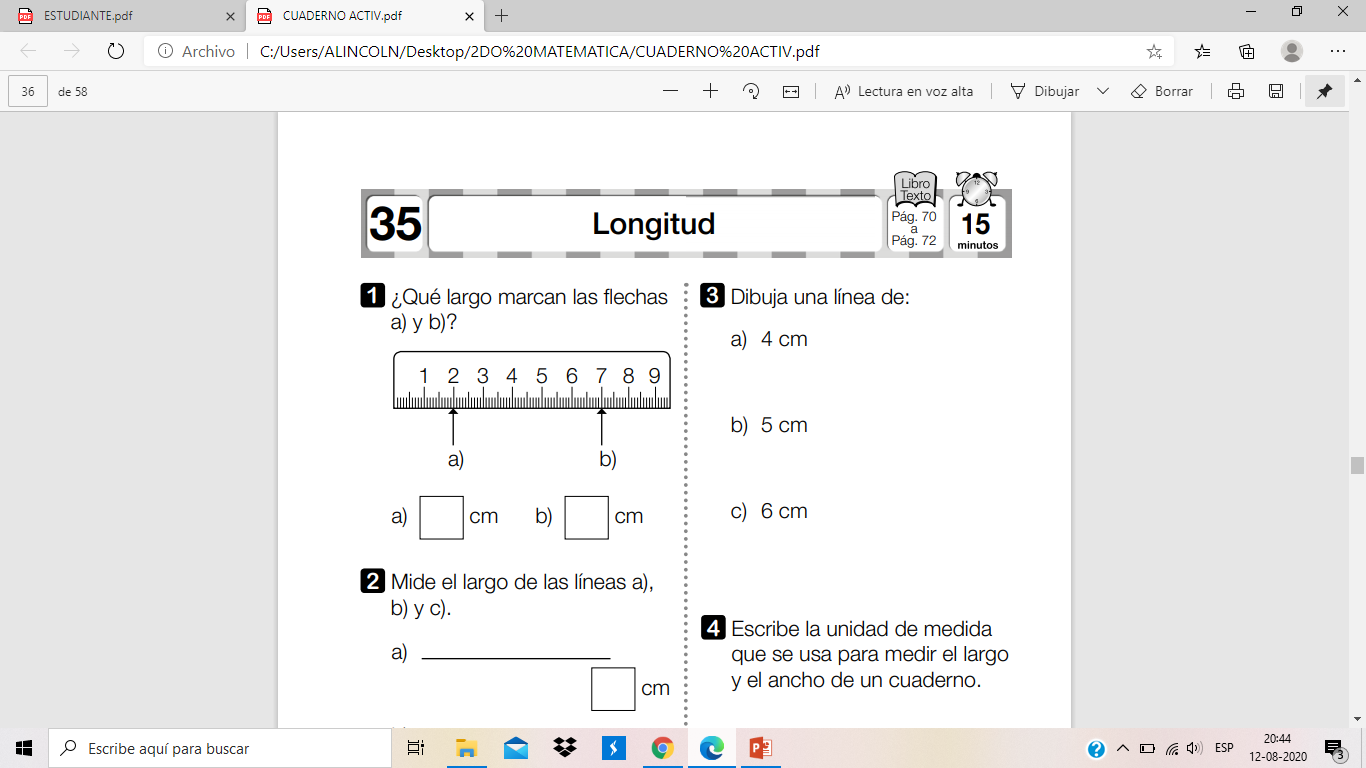 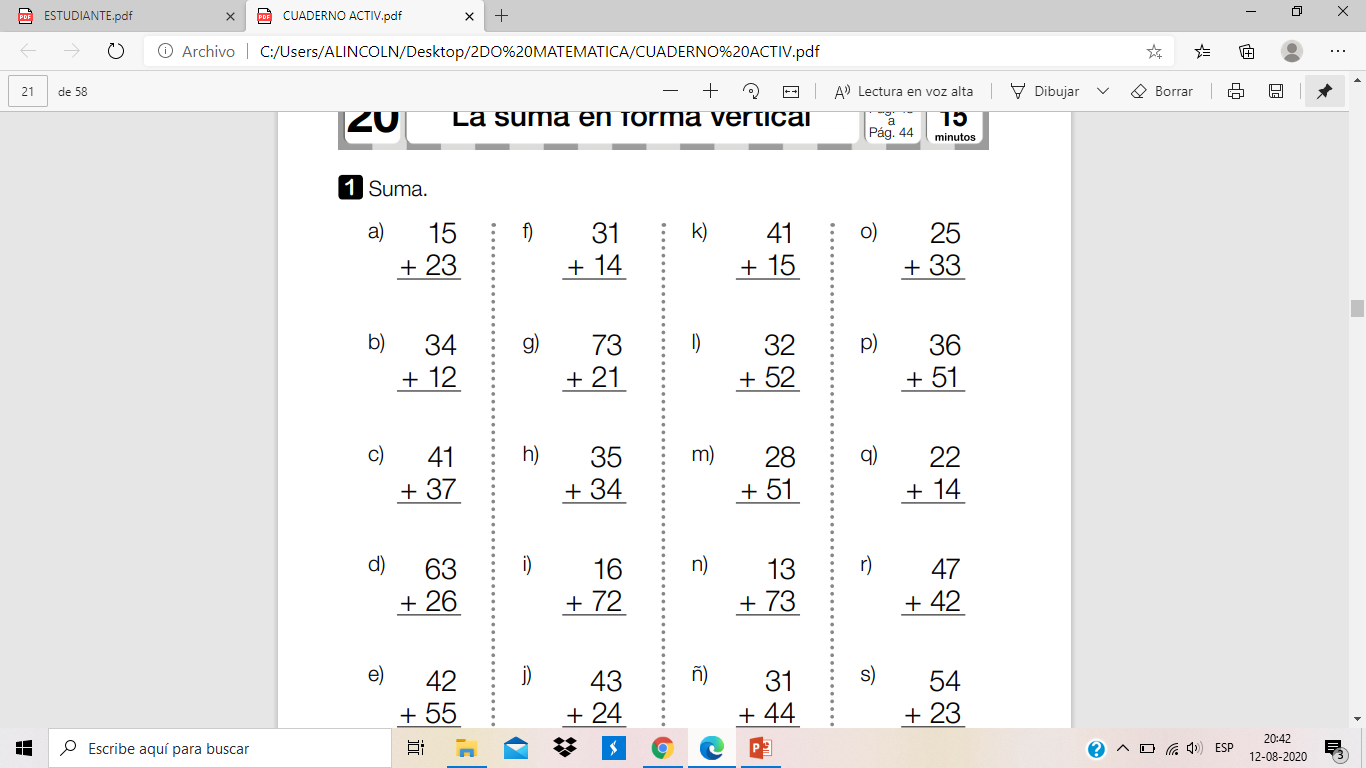 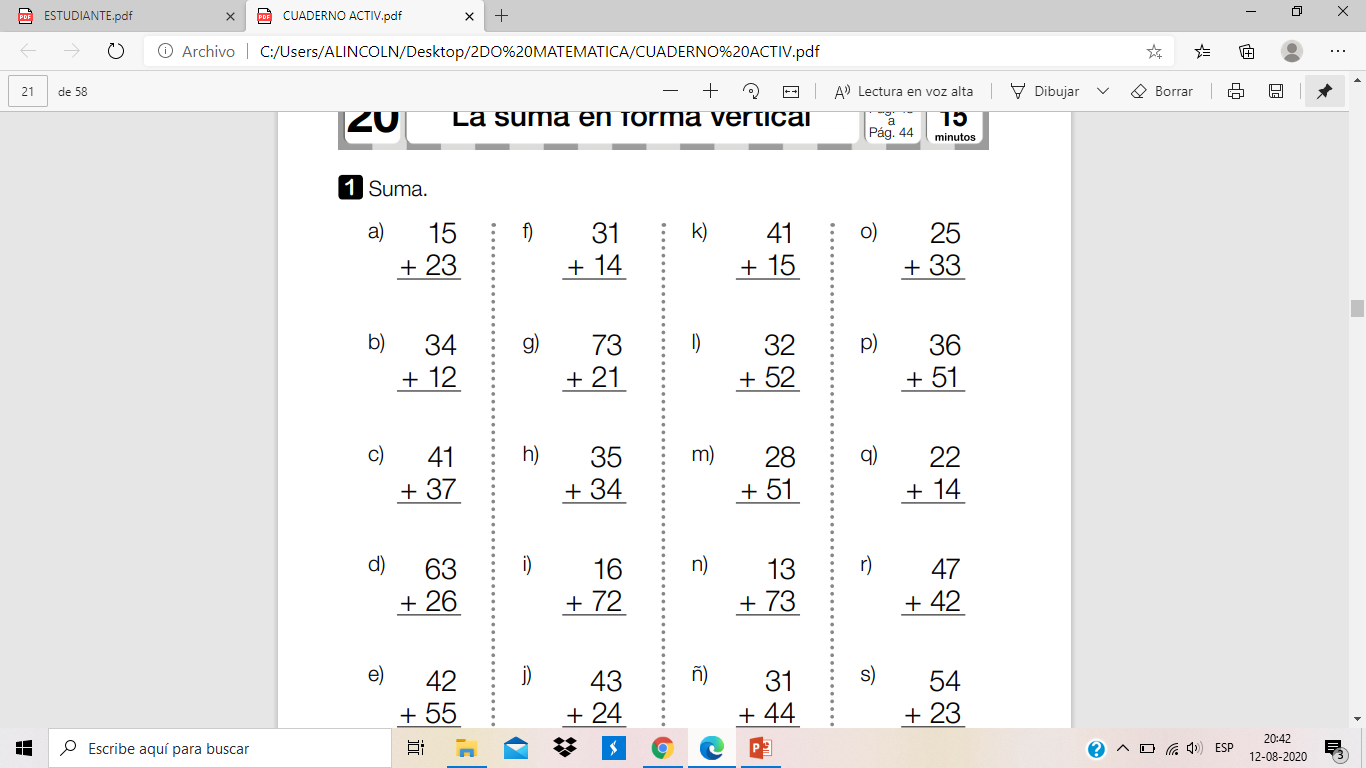 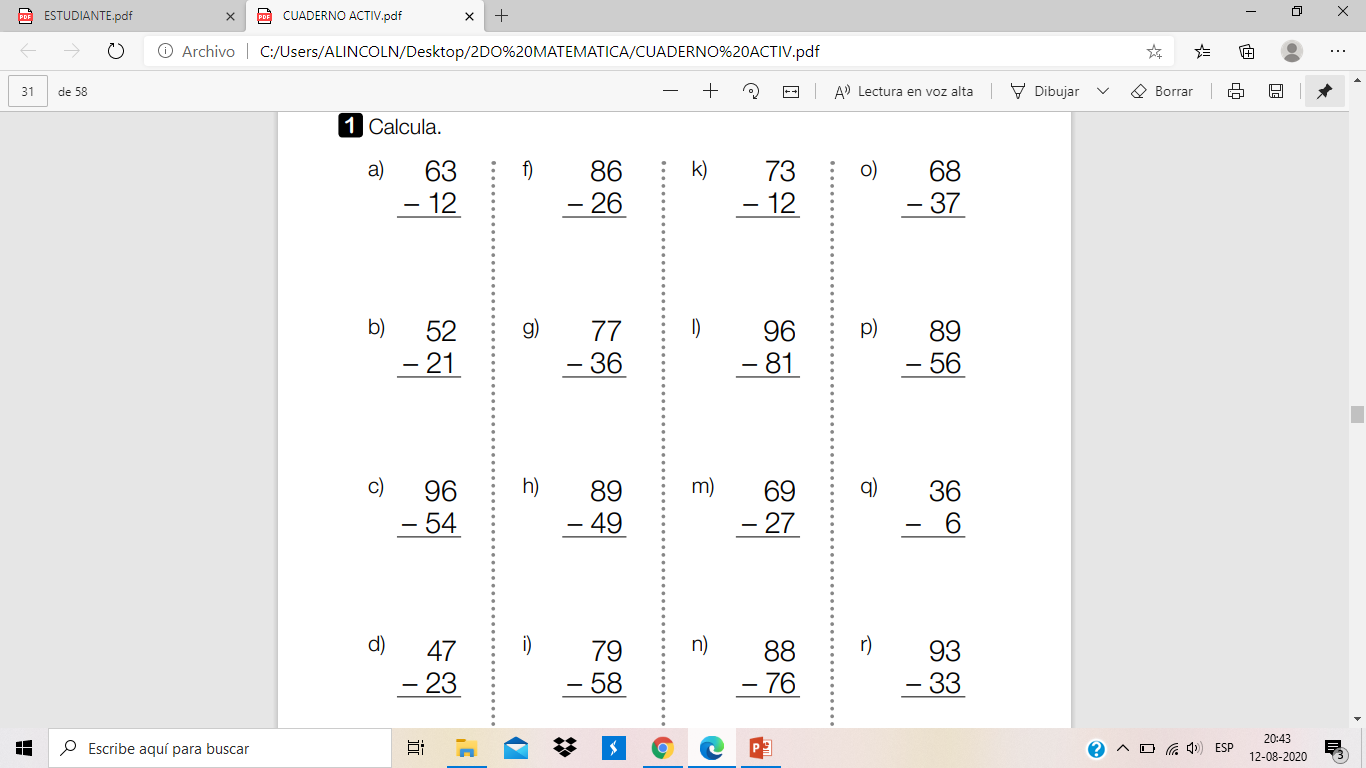 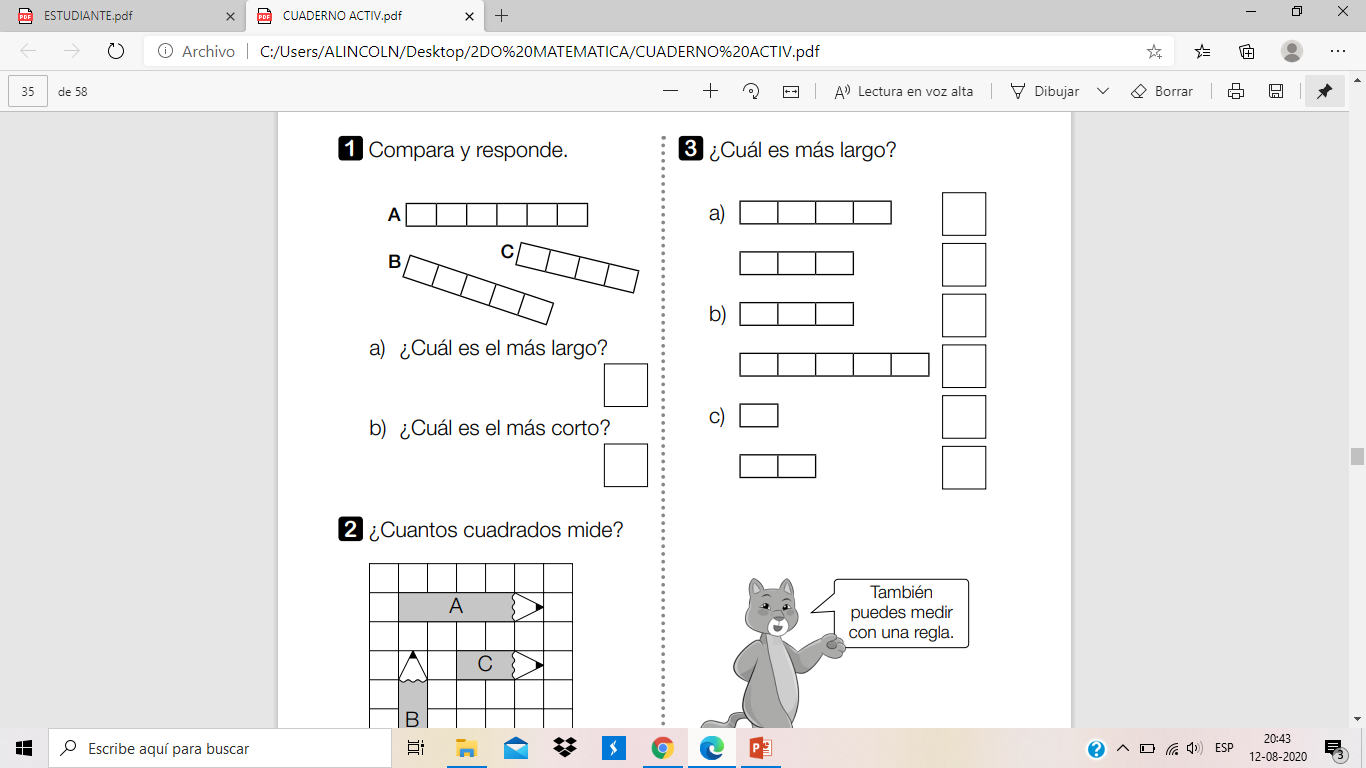 Trufas de chocolate.Receta para 20 trufas (aprox) 1 queque de chocolate (400 gr aprox) 4 cucharadas de manjar (60 gr aprox) 1 taza Chocolate cobertura (150 gr aprox) Chips de chocolate
Si quiero preparar el doble de la receta ¿Qué tengo que hacer?
Y si quiero preparar el triple de la receta?
7
Contar hasta 1000
Jueves 27de agosto del 2020
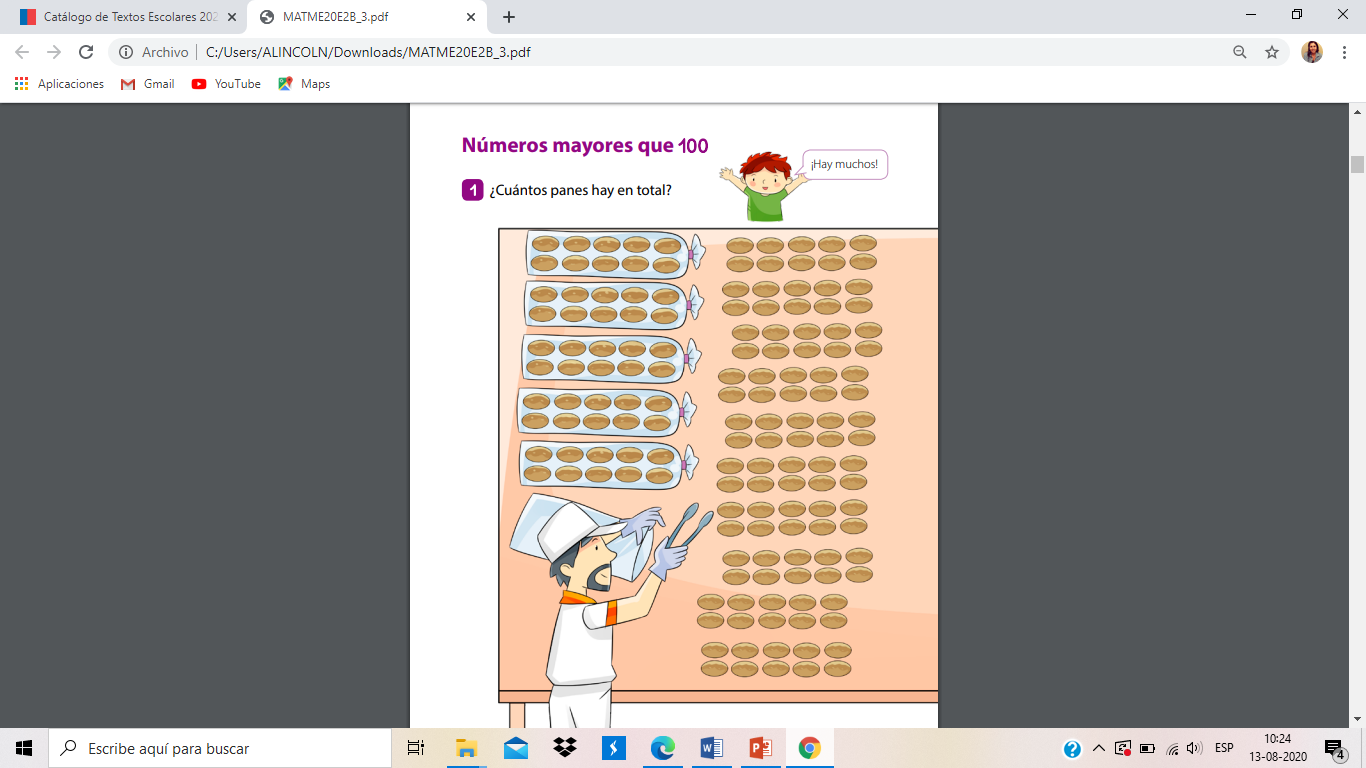 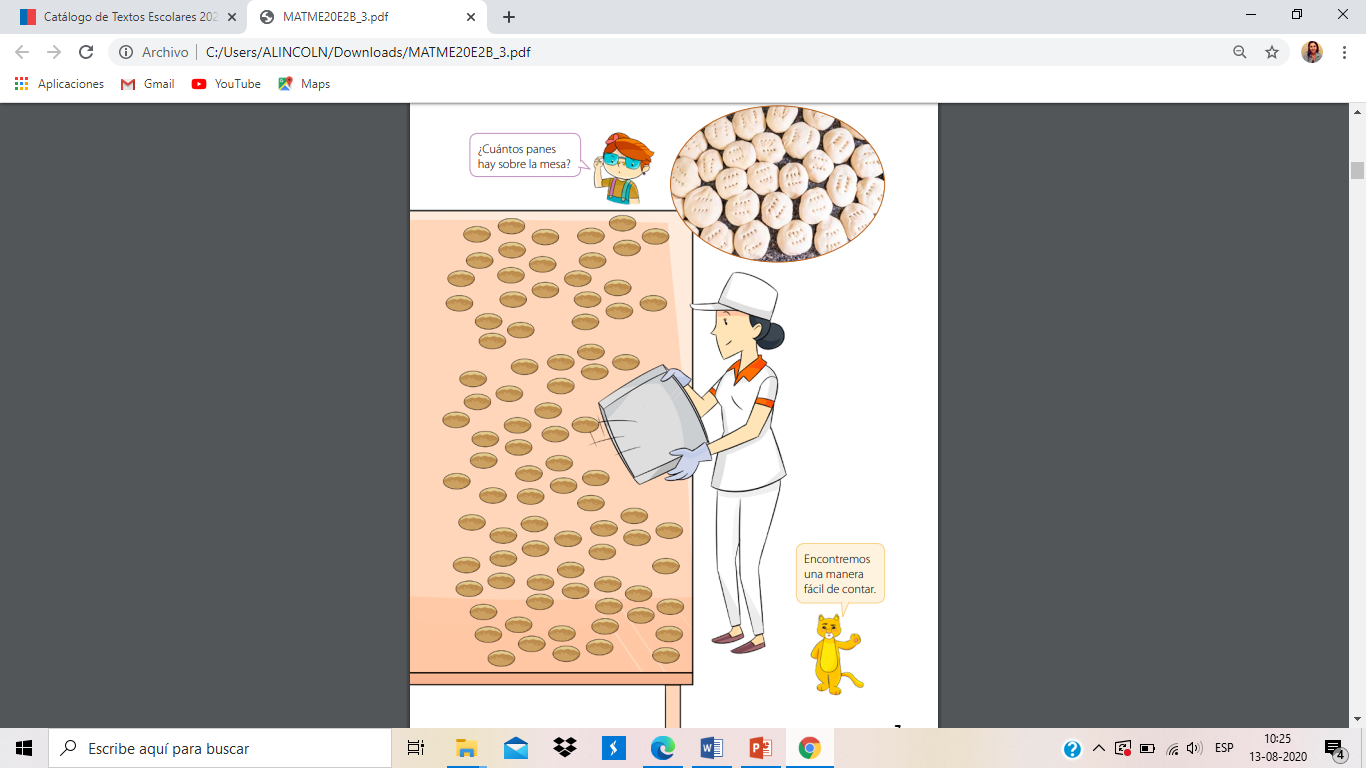 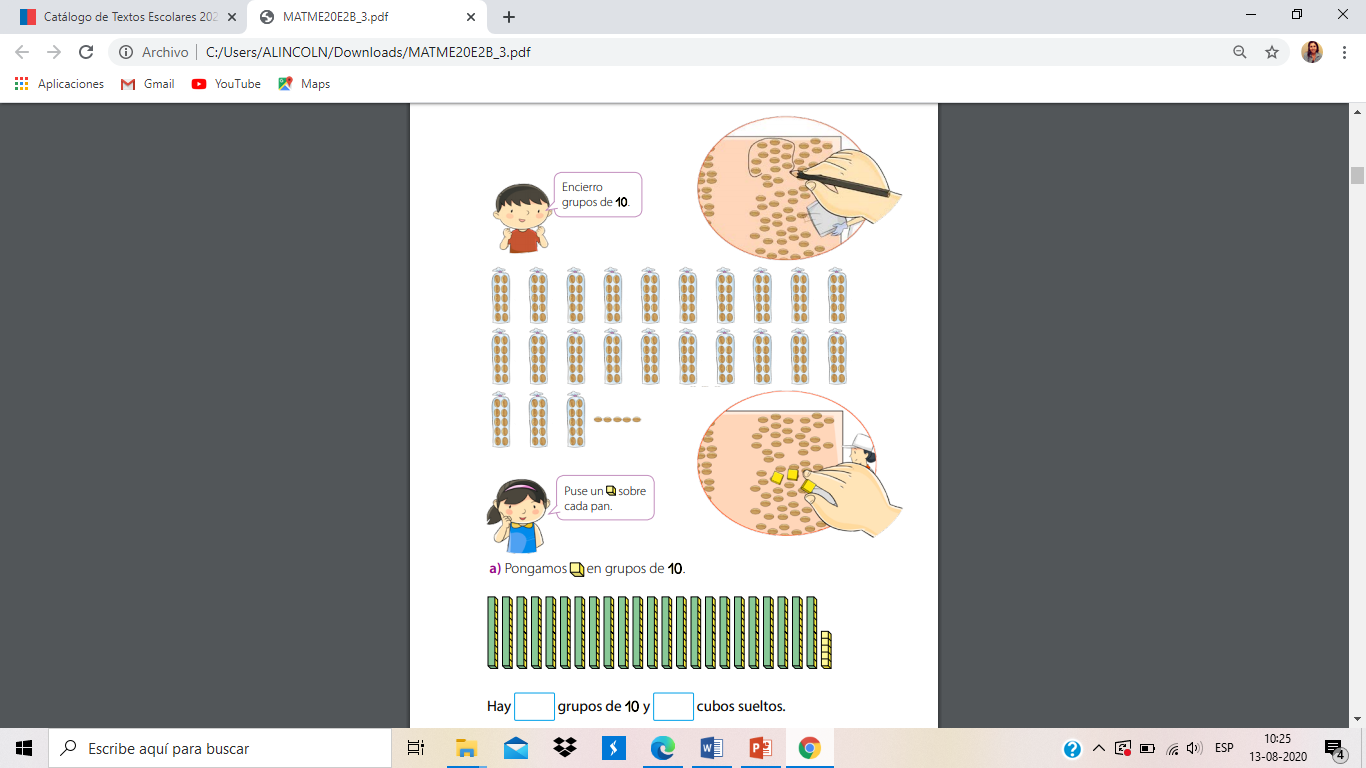 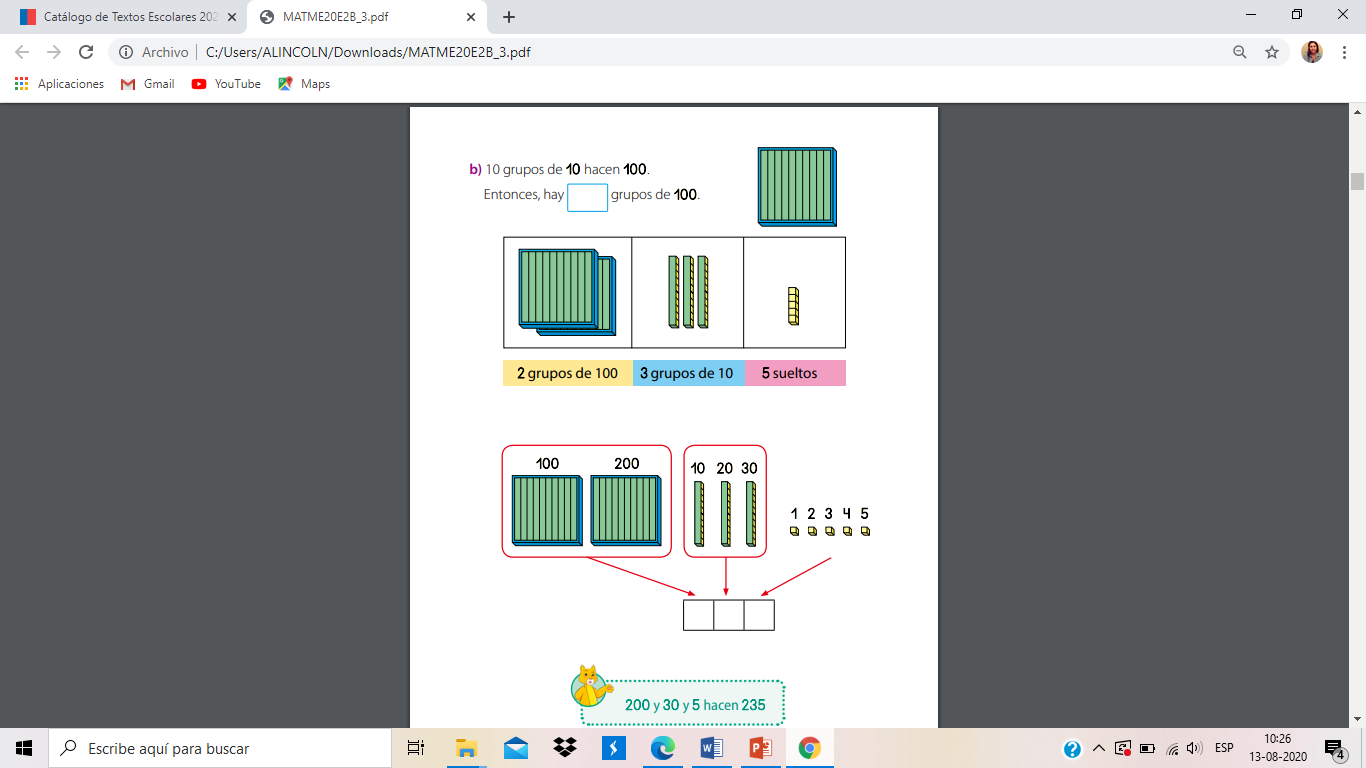 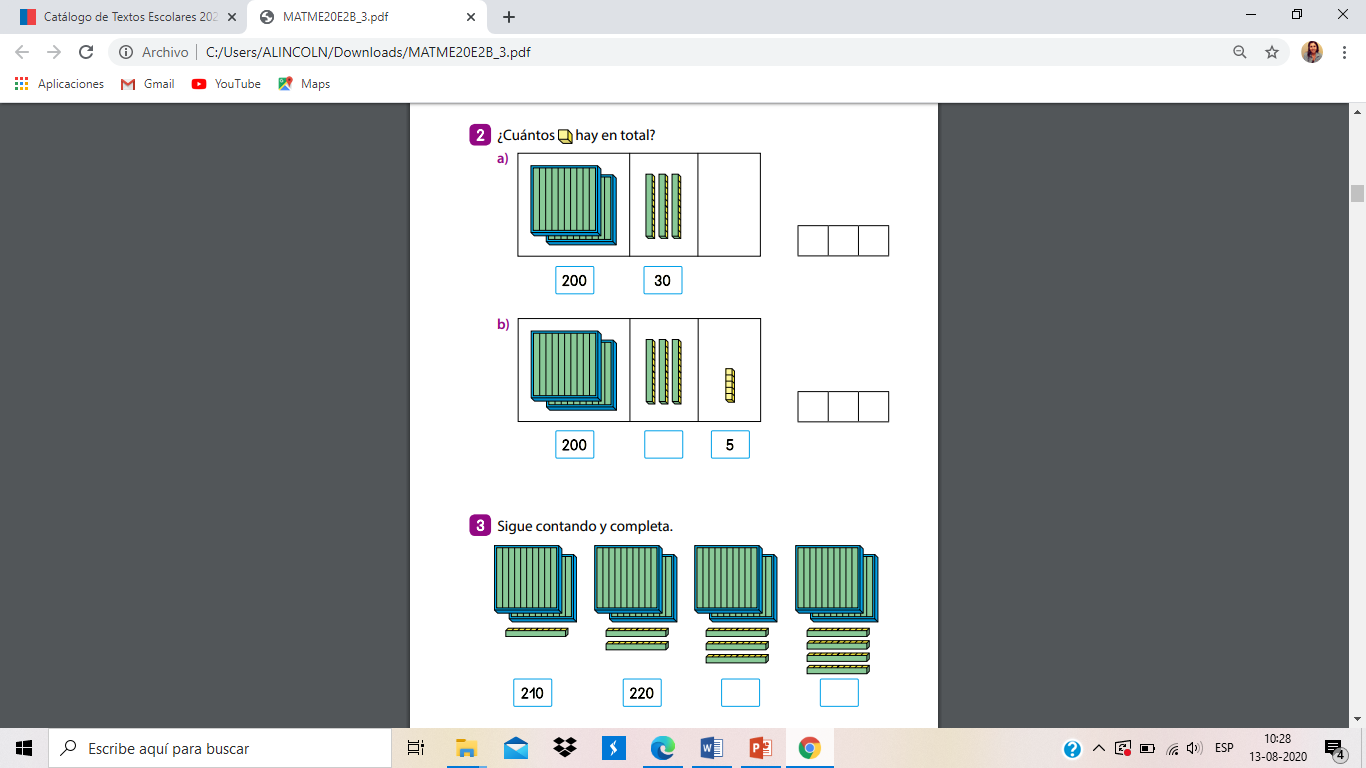 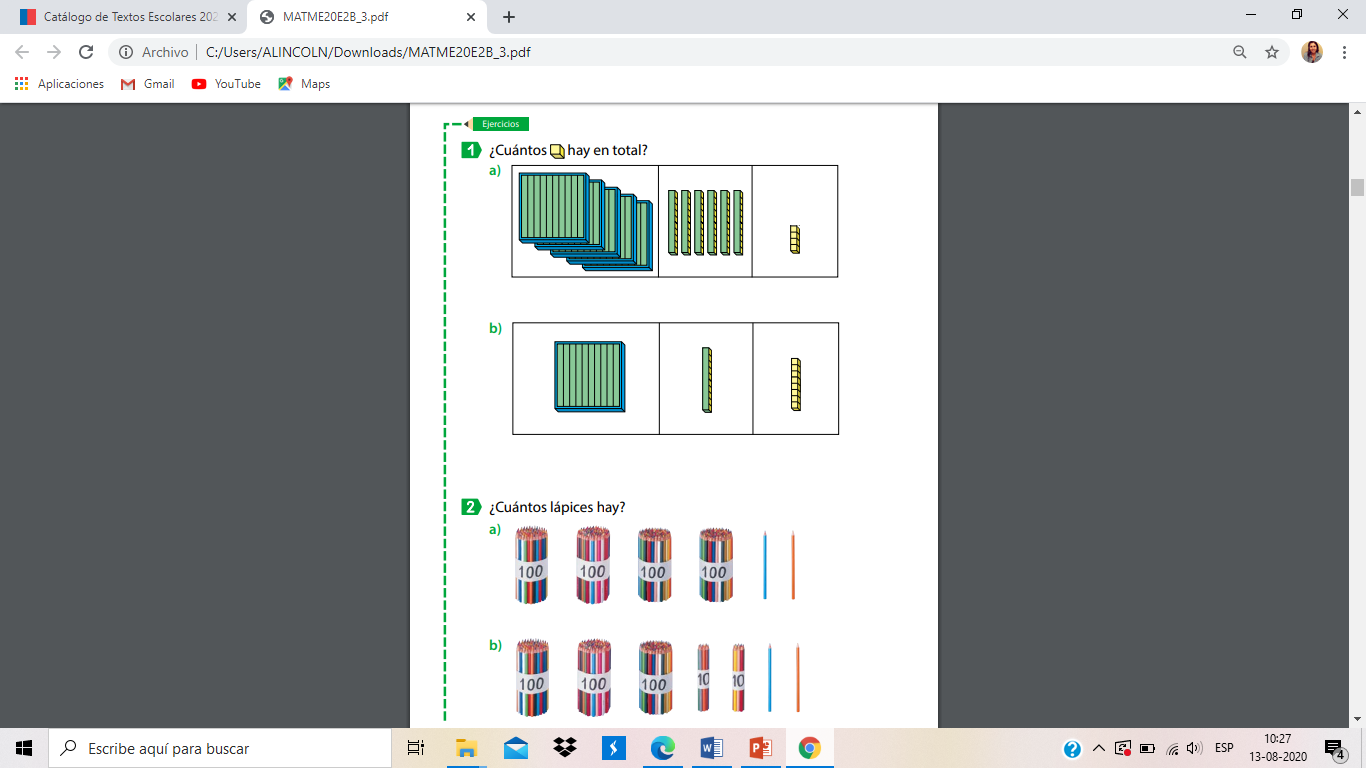 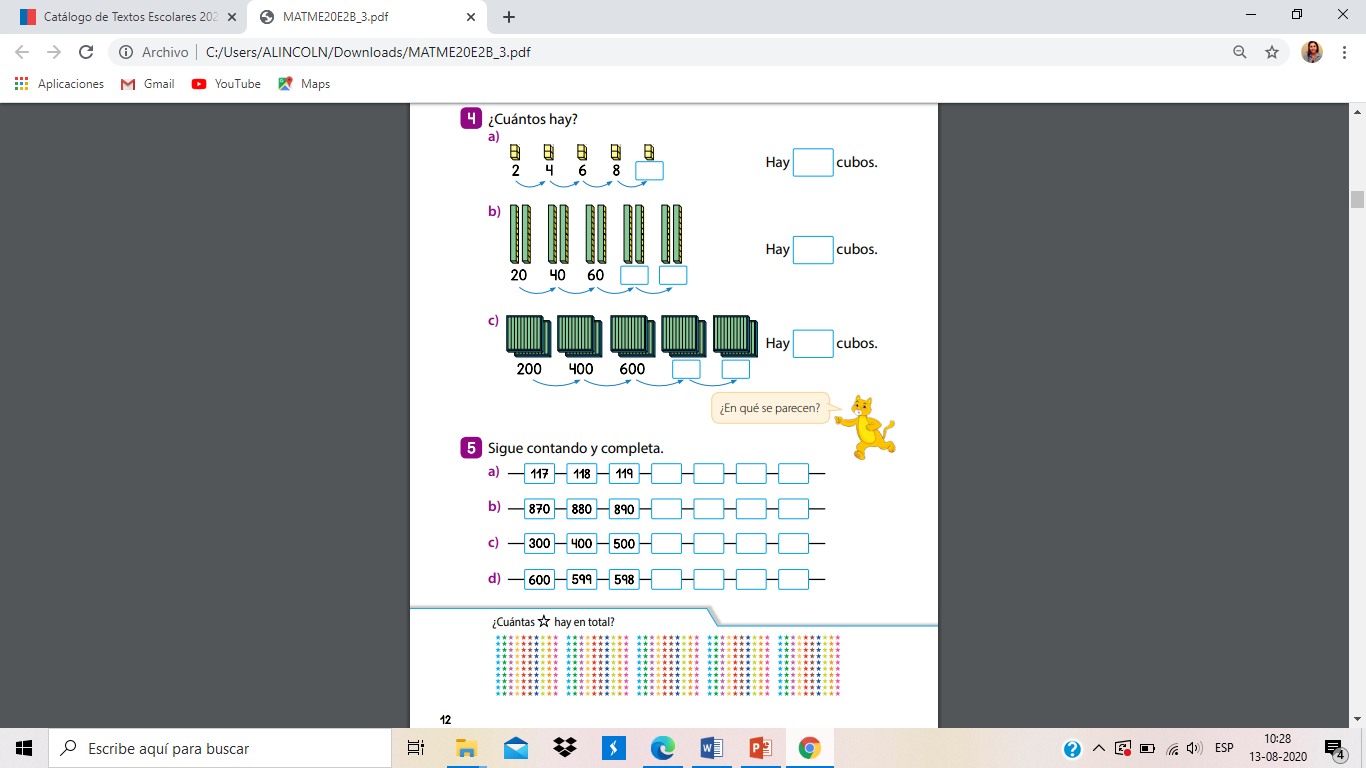 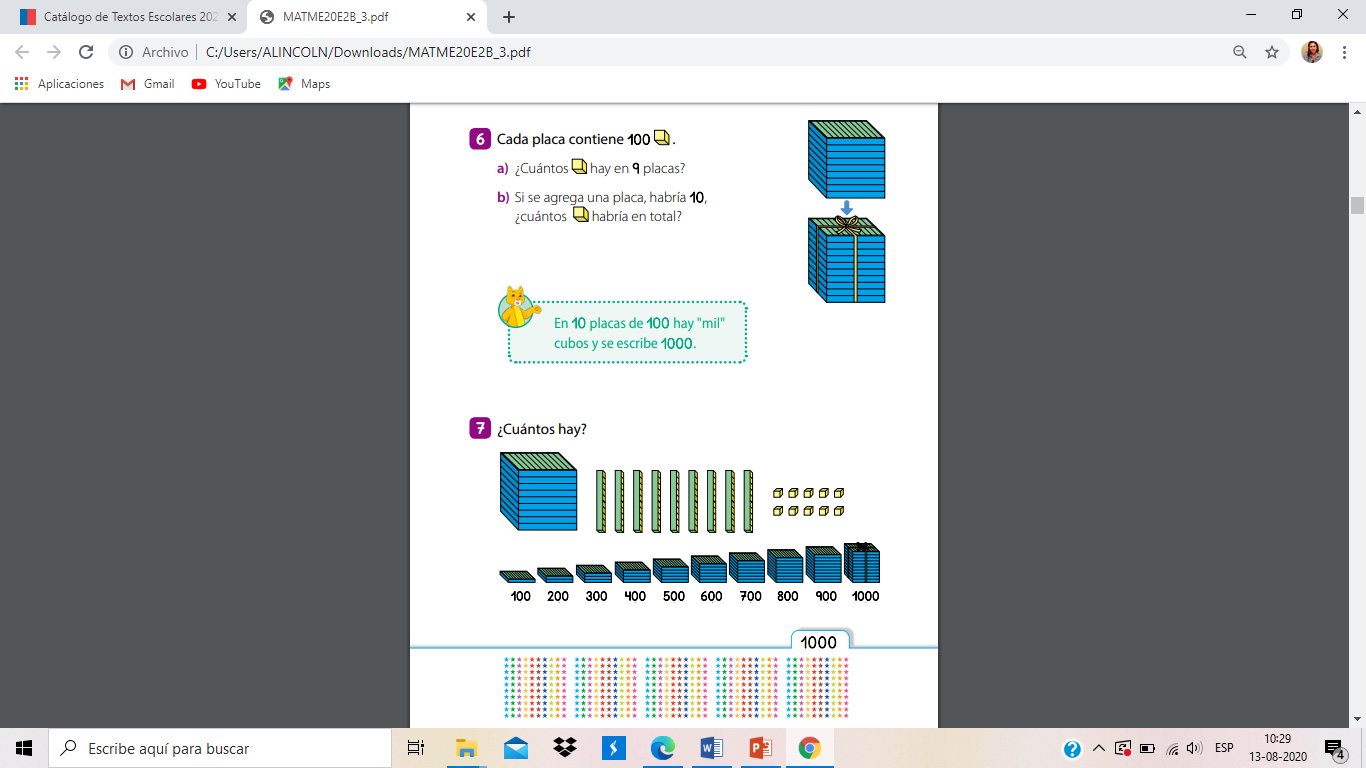